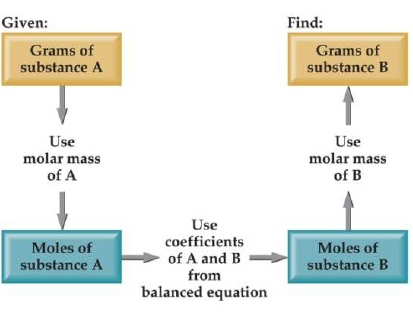 حسابات المعادلات الكيميائية
كيم 211/كيم803
أهداف الدرس
1. وصف العلاقات المستخرجة من معادلة كيميائية موزونة.
2. تحديد النسب المولية في المعادلة الكيميائية الموزونة.
3. تطبيق الخطوات المستخدمة في حلّ المسائل حول الحسابات الكيميائية.
حسابات المعادلات الكيميائية
كيم 211/كيم803
العلاقات المشتقة من معادلة كيميائية موزونة
مثال: عند احتراق الحديد يتكوّن أكسيد الحديد (III) كما تعبر عنه المعادلة الكيميائية الموزونة التالية:
4 Fe(s)   + 3O2(g)                      2Fe2O3 (s)
معلومة:      O = 16 g/mol             Fe = 56 g/mol
+
التعبير عن المعادلة بالجسيمات
2 وحدة صيغة كيميائية Fe2O3
4 ذرات Fe
3 جزيئات O2
+
3 mol O2
4 mol Fe
2 mol  Fe2O3
التعبير عن المعادلة بالمولات
320 g   Fe2O3
224 g  Fe
96 g   O2
التعبير عن المعادلة بالكتلة
+
كتلة المواد الناتجة   ( 320 g )=   كتلة المواد المتفاعلة  ( 320 g )
تطبيق قانون حفظ الكتلة
حسابات المعادلات الكيميائية
كيم 211/كيم803
تطبيق
فسر المعادلة الكيميائية الموزونة التالية من حيث عدد الجسيمات والمولات والكتلة بالجرام آخذا بعين الإعتبار  قانون بقاء الكتلة.
HCl(aq)   +    KOH(aq)              KCl (aq)  +     H2O(l)
التعبير عن المعادلة بالجسيمات
+
+
1جزئ  H2O
1جزئ  HCl
1 وحدة صيغة كيميائية KOH
1 وحدة صيغة كيميائية KCl
+
+
1 mol KOH
1 mol HCl
التعبير عن المعادلة بالمولات
1 mol  H2O
1 mol  KCl
+
+
56 g  KOH
التعبير عن المعادلة بالكتلة
36.5 g  HCl
74.5 g KCl
18 g  H2O
كتلة المواد الناتجة   ( 92.5 g )=   كتلة المواد المتفاعلة  ( 92.5 g )
تطبيق قانون حفظ الكتلة
حسابات المعادلات الكيميائية
كيم 211/كيم803
النسب المولية في المعادلة الكيميائية
2K(s)      +     Br2(l)                                       2KBr(S)
مثال:  في المعادلة الكيميائية الموزونة التالية:  
تكون النسب المولية هي:
2mol Al2O3
1mol Br2
2mol K
2mol K
3mol O2
3mol O2
1mol Br2
2mol Al2O3
4mol Al
2mol KBr
2mol KBr
4mol Al
3mol O2
4mol Al
4mol Al
1mol Br2
2mol K
3mol O2
2mol Al2O3
2mol Al2O3
2mol K
2mol KBr
2mol KBr
1mol Br2
تطبيق: حدّد النسب المولية جميعها في المعادلة التالية:
4Al(s)    +        3O2(g)                                    2Al2O3(S)
حسابات المعادلات الكيميائية
كيم 211/كيم803
الحسابات الكيميائية
أولا: حسابات تحويل مول إلى مول
مثال توضيحي: ماعدد مولات CO2 الناتجة من احتراق 10مول من البروبان C3H8؟
يجب أولا كتابة معادلة احتراق البروبان موزونة حتى يتضح لنا العلاقة بين مولات كل من CO2  وC3H8.
3
4
5
C3H8      +      O2                                          CO2      +       H2O
1mol  C3H8                                           3 mol CO2
يتضح من المعادلة أنّ:
10 mol  C3H8                                                      X
نضع أسفل البروبان المولات المعلومة وأسفل CO2 نضع X لأنها مجهولة .
نحسب قيمة X
X =  3 X 10   =  30 mol
الإجابة: عدد مولات CO2 الناتجة من احتراق 10مول من البروبان C3H8  = 30 مولا.
حسابات المعادلات الكيميائية
كيم 211/كيم803
ثانيا: حسابات تحويل مول إلى كتلة
- مثال:  احسب كتلة NaCl الناتجة عن تفاعل 1.25mol من غاز الكلور  Cl2  بشدة مع الصوديوم.
علما بأن الكتلة المولية لكلوريد الصوديوم MM NaCl = 58.44 g /mol .
يجب أولا كتابةالمعادلة الكيميائية الموزونة لتحديد النسب المولية
2
2
Na      +      Cl2                                 NaCl
1mol  Cl2                                           2 mol NaCl
يتضح من المعادلة أن :
1.25 mol  Cl2                                                    X
نضع أسفل الكلور المولات المعلومة وأسفل NaCl نضعX  لأنها مجهولة ثم نحوّل قيمة X إلى جرامات.
X =  2 X 1.25   =  2.5 mol
نحسب قيمة X
الإجابة: m = n X MM =2.5 X 58.44 = 146 g
حسابات المعادلات الكيميائية
كيم 211/كيم803
ثالثا : حسابات تحويل كتلة إلى كتلة
مثال توضيحي:  تتحلل نترات الأمونيوم وتنتج أكسيد ثنائي النيتروجين والماء طبقا للمعادلة التالية :
فما كتلة الماء الناتجة من استخدام 25 g  من نترات الأمونيوم؟ علما بأن الكتل المولية: 
 MM NH4NO3 = 80.04g/mol            MM H2O = 18 g/mol
NH4NO3                                    N2O  +  2 H2O
يتضح من المعادلة أنّ:
n =  m       MM  =  25         80.04  = 0.312 mol NH4NO3
نضع أسفلNH4NO3  المولات بعدما نحول كتلها إلى مولات وأسفل H2O نضع X لأنها مجهولة ثم نحوّل قيمة X من مولات إلى جرامات.
1mol  NH4NO3                                           2 mol H2O
0.312 mol NH4NO3                                                     X
X =  2 X 0.312   =  0.624 mol
نحسب قيمة X
m  =   n   X   MM   =   0.624  X  18   =  11.23g H2O
حسابات المعادلات الكيميائية
كيم 211/كيم803
نشاط تقييمي
احسب كتلة  P4O10  الناتجة من تفاعل 25 gمن الفوسفور  مع كمية فائضة من الأكسجين وفقًا للمعادلة:
(P4(s)       +      5O2(g)      →      P4O10(s
مساعدة لحل النشاط:
1. تحليل المسألة:
-  بما أن لديك كتلتي المادتين المتفاعلتين، لذا يمكنك التعرّف على المادة التي ستتفاعل بالكامل وهي الفوسفور ثم حساب كتلة الناتج.
2. المعلوم والمطلوب:
المعلوم: كتلة الفوسفور = 25g ، كتلة الأكسجين = وفرة
المطلوب: كتلة P4O10 عاشر أكسيد رابع الفوسفور = ؟
حسابات المعادلات الكيميائية
كيم 211/كيم803
إجابة النشاط التقييمي
حساب المطلوب: حساب كتلة P4O10 الناتجة:
(1) نكتب المعادلة الموزونة ونحدد المعطيات والمطلوب:
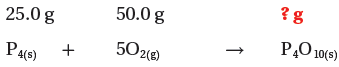 (2) نحسب عدد مولات المواد المتفاعلة:
  حساب عدد مولات P4:
- الكتلة المولية لرباعى الفوسفور          1mol   →  123g   
- الكتلة المستخدمة فى التفاعل           Xmol   →  25g  ??
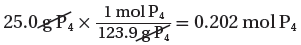 حسابات المعادلات الكيميائية
كيم 211/كيم803
إجابة النشاط التقييمي
(3) حساب مولات P4O10 الناتجة من التفاعل:
وذلك بضرب عدد مولات P4 في النسبة المولية P4O10/P4
 1mol  P4 →  1 mol P4O10  
 0.202mol  P4 →  ?? mol P4O10
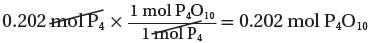 (4)حساب كتلة P4O10:
- الكتلة المولية للمركب  1mol   →  283.9g  
- الكتلة الناتجة من التفاعل  0.202mol   →  ??g
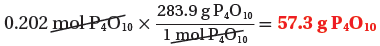 حسابات المعادلات الكيميائية
كيم 211/كيم803
انتهى الدرس